Thank You!
Thanks to the MBI

	to Guo-wei 		for Mathematical Molecular Biology

	and	
	to Benoit Roux & Marie-Therese Wolfram 			for inviting me!
1
Saturation of Ions in Channels and Solutions: a Fermi-Poisson Treatment
Bob Eisenberg
Jinn Liang Liu
劉晉良
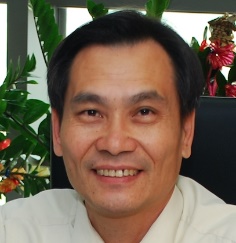 Jinn-Liang is first author on our papers
2
+
~3 x 10-9 meters
Channels are Devices Valves and DiodesDifferent Ions Carry Different Signals through Different Channels
ompF porin
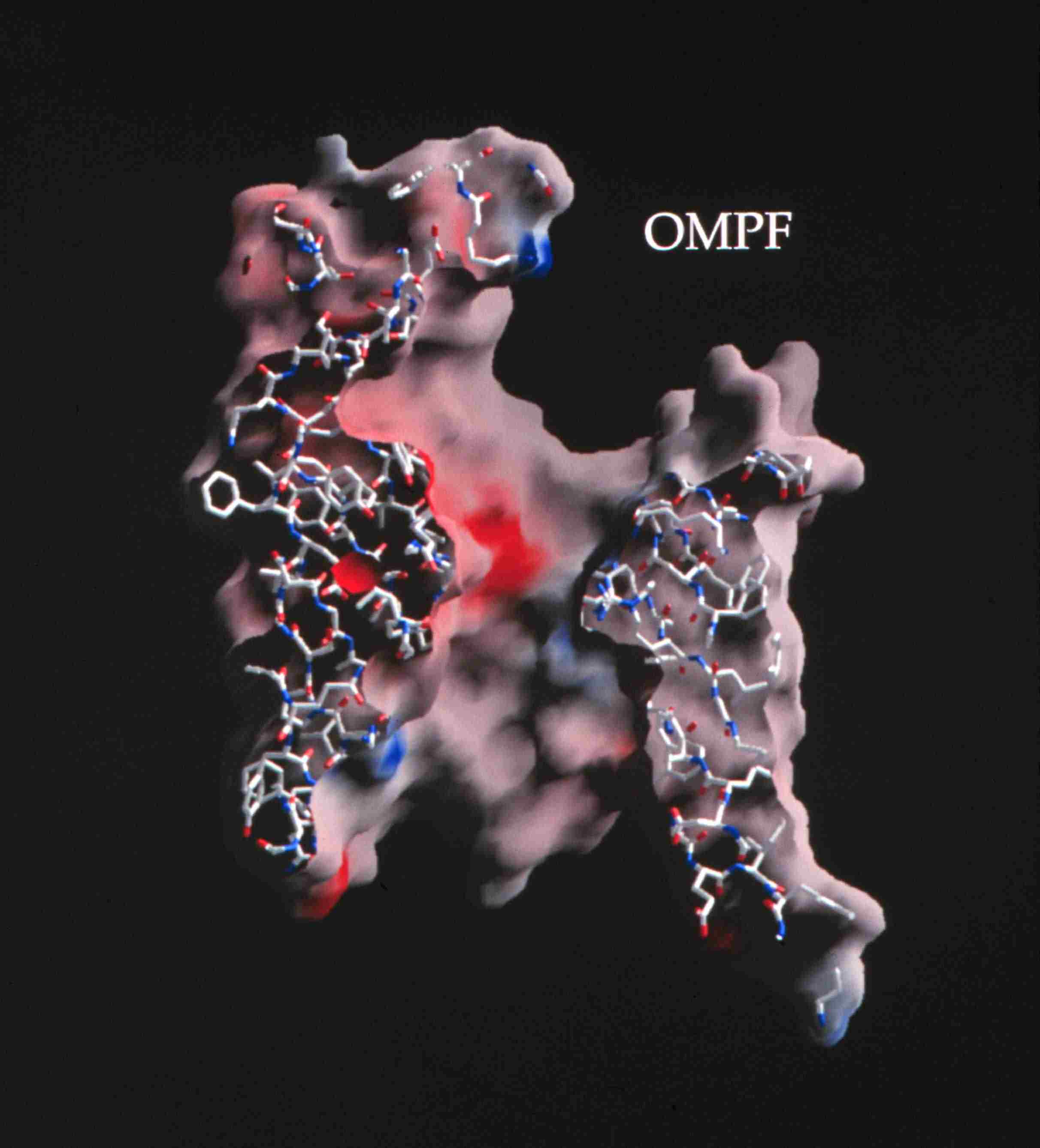 Ca++
Na+
K+
300 x 10-12  meter
0.7  10-9 meter = Channel Diameter
Diameter mattersIonic solutions are NOT ideal
Classical Biochemistry assumes ideal solutions.
K+ & Na+ are identical only in Ideal Solutions.
Flow time scale is  10-4 sec to 1 min
3
Figure of ompF porin by Raimund Dutzler
Channels are (nano) valves
Valves Control Flow
Classical Theory & Simulations NOT designed for flow

Thermodynamics, Statistical Mechanics do not allow flow

Rate and Markov Models do not Conserve Current
4
A few atoms make a BIG Difference
Ompf
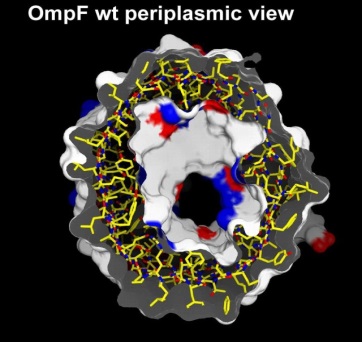 G119D
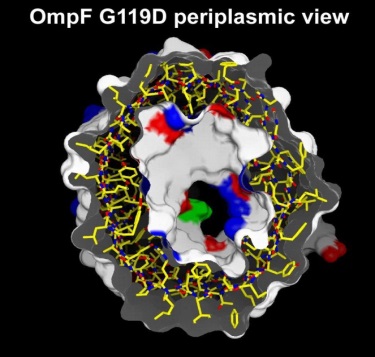 Glycine G replaced by Aspartate D
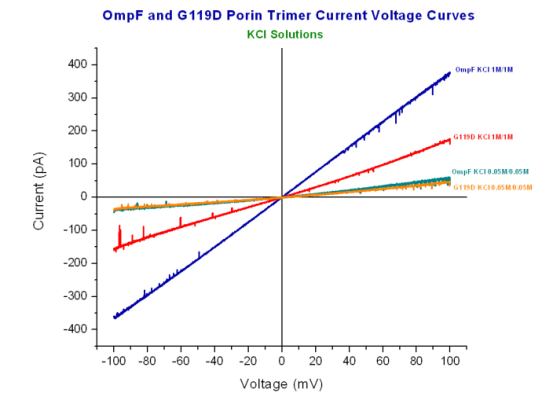 OmpF 1M/1M
G119D 1M/1M
OmpF0.05M/0.05M
G119D 0.05M/0.05M
Structure determined by Raimund Dutzlerin Tilman Schirmer’s lab
Current Voltage relation determined by John Tang in Bob Eisenberg’s Lab
5
Mathematics must be accurate

There is no engineering without accurate numbers


		Details matter in devices!
Think of the clearances as a piston moves in a cylinder of an automobile motor
6
Mathematical Issues
are fascinating and nontrivial 

(1) Multi-scale in their essence
(2)  Non-equilibrium in their essencebut of a special simple type,power supplies = spatially non-uniform potentials
7
Mathematical Issues
are fascinating and nontrivial 

Flows driven by Spatial Variationof macroscopic boundary conditions
usually inhomogeneous Dirichlet in electrical and chemical potentials
8
Mathematical Issues
are fascinating and nontrivial 

       (4) Everything involves 		
non-ideal ionic mixtures, divalents

Ionic Solutions are the ‘Liquid of Life’
Pure water is lethal
9
Where to start?
Why not compute all the atoms?
Calibrated
all-atom simulations are
not on the horizon
if they must accurately include Power Suppliesi.e., inhomogeneous Dirichlet Boundary Conditions, 
Flows,
 Non-ideal mixtures including Ca2+
10
Scientists 
must Grasp and not just reach

Calibrations are necessary  
or nothing works
Poets 
hope we will never learn the difference between dreams and realities

“Ah, … a man's reach should exceed his grasp,Or what's a heaven for?”
Robert Browning
"Andrea del Sarto", line 98
11
Uncalibrated Simulations will make devices that do not work
Details matter in devices
12
Where to start?
Biological Adaptation

Crowded Charge
13
Active Sites of Proteins are Very Charged 
    7 charges ~ 20 M net charge
= 1.2×1022 cm-3
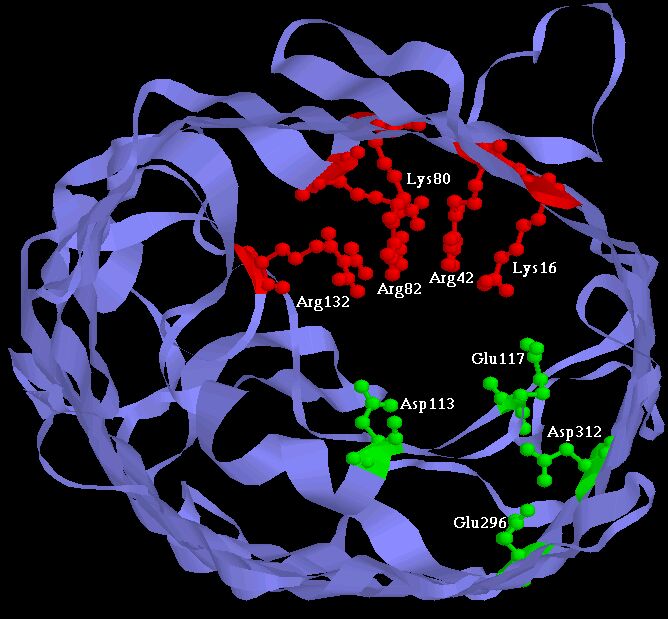 liquid  Water is 55 Msolid  NaCl   is 37 M
+
+
+
+
+
-
-
-
-
Selectivity Filters and Gates of Ion Channels 
are 
Active Sites
Physical basis of function
OmpF Porin
Hard Spheres
Na+
Ions are Crowded
K+
Ca2+
Na+
Induced Fit of Side Chains
K+
4 Å
Figure adapted from Tilman Schirmer
14
Working Hypothesis
bio-speak:
Crucial Biological Adaptation is
Crowded Ions and Side Chains
Biology occurs in concentrated >0.3 M mixtures of spherical charges 
NOT IDEAL AT ALL Solutions are extraordinarily concentrated >10M where they are most important, near DNA, enzyme active sites, and channels and electrodes of batteries and electrochemical cells. (Solid NaCl is 37M) 
Poisson Boltzmann does NOT fit data!!
15
Crowded Active Sitesin 573 Enzymes
16
Jimenez-Morales, Liang, Eisenberg
Electrolytes are Complex Fluids
Treating a Complex Fluid as if it were a Simple Fluid will produce Elusive Results
17
Idealized Theories like Debye Hückel and Poisson Boltzmann Do not fit data at allin any biological solutionI do not exaggerate as quotations will showBiological solutions are always mixtures with total concentrations >100 mMand involve Ca2+ and other multi-valent  ions Debye Hückel and Poisson Boltzmann are usable ONLY for pure NaCl <50 mM
18
Robinson and Stokes  Classic text (not otherwise noted for its emotional content) gives a glimpse of frustration of physical chemists “In regard to concentrated solutions, many workers adopt a counsel of despair, confining their interest to concentrations below about 0.02 M, ... ” p. 302 Electrolyte Solutions (1959) Butterworths , also Dover (2002), emphasis added
19
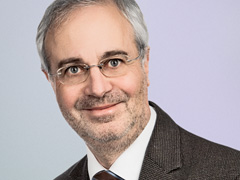 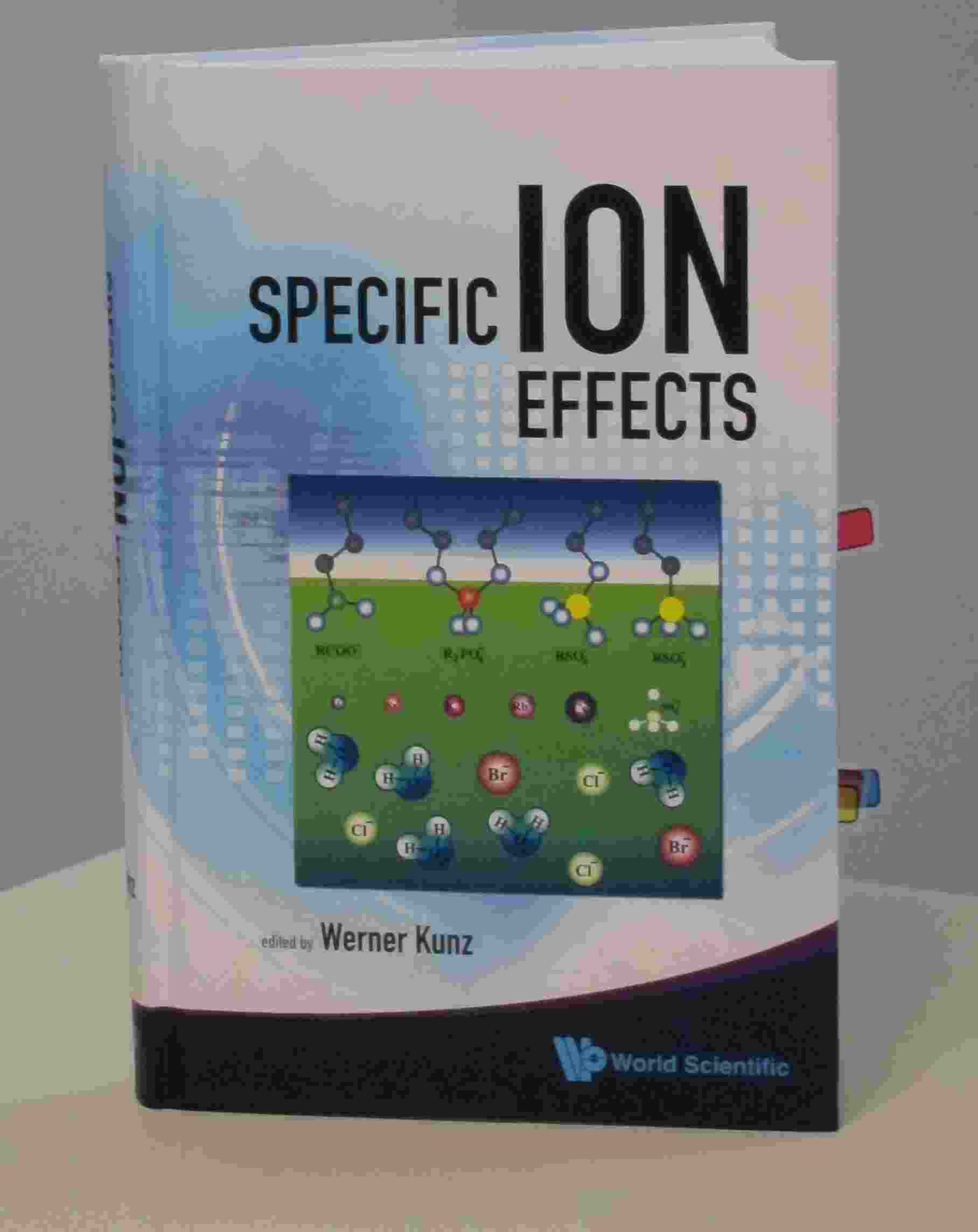 Werner Kunz
“It is still a fact that over the last decades, it was easier to fly to the moon than to describe the free energy of even the simplest salt solutions beyond a concentration of 0.1M or so.”
Kunz, W. "Specific Ion Effects"
World Scientific Singapore, 2009; p 11.
20
“Poisson Boltzmann theories are restricted to such low concentrations that the solutions cannot be studied in the laboratory”



slight paraphrase of p. 125 of Barthel,  Krienke, and Kunz , Springer, 1998

Original text “… experimental verification often proves to be an unsolvable task”
21
“ …. it is almost never valid to use Debye-Hückel theory
 … it is important to take proper account of ion size”	


Stell, G. and C.G. Joslin Biophys J, 1986. 50(5): p. 855-859.
Don’t worry!

Crowded Charge 
is GOOD for mathematicians

It enables
SIMPLIFICATION

by exploiting a biological fact
(an adaptation)

Charges are Crowded where they are important!
23
Working Hypothesis
in language of mathematics
Crowded Charge 
enables
Dimensional Reduction 
to a 
Device Equation
24
Working Hypothesis in language ofEngineering and Biology
Device Equation

is How it Works!
25
Motivation
Natural Description of Crowded Charge 

is a 

Fermi Distributionbecause it describes saturationin a simple way and is used throughout physics
 Simulating saturation by interatomic repulsion (Lennard Jones) is a significant mathematical challengeto be side-stepped if possibleEisenberg, Hyon and Liu (2010). JChemPhys 133: 104104
26
Motivation

 Largest Effect of Crowded Chargeis Saturation


 Saturation cannot be described at all by classical Poisson Boltzmann 
approach and is described in a uncalibrated way 
by present day Molecular Dynamics when Mixtures and Divalents are Biologically Important in Concentrations  of 10-8 to 101 M
27
Motivation

Fermi Description 
is designed to deal with
 Saturation of Concentration


 Simulating saturation by interatomic repulsion (Lennard Jones) is a significant mathematical challengeto be side-stepped if possibleEisenberg, Hyon and Liu (2010). JChemPhys 133: 104104
28
Fermi Description ofSaturation of Volumeby Spherical Ions
Fermi (like) Distribution
J.-L. Liu J Comp Phys (2013) 247:88
29
Fermi  (like) Distribution
     depends on Steric Factor          of System
works surprisingly well despite crudeness of molecular model
Algebraic Model of Calcium Channel
J Comp Phys (2013) 247:88
Algebraic Model of Bulk Solution, e.g. Calcium Chloride
30
Fermi Description of 
Crowded Charge and Saturation 

4) We adopt the simplest treatment so we can deal with 3D structures
many chemical complexities are known to us and have been left out purposely for this reason


5) We require   exact consistency with electrodynamics  of flow because
Key to successful modelling of ions
Electric forces are so large that deviations from consistency do not allow transferrable models 
and can easily wreck models all together

Flow is Essential  Death is the only Equilibrium of Life
31
Exact consistency with electrodynamics  of flow is
THE key to successful modelling of ions
in my opinion
Electric forces are so large that deviations from consistency do not allow transferrable models 
and can easily wreck models all together
Flow is Essential
  Death is the only Equilibrium of Life
32
ChallengeCan Simplest Fermi Approach
Describe ion channel selectivity and permeation?
Describe non-ideal properties of bulk solutions?
There are no shortage of chemical complexities to include, if needed!
Classical Treatments of Chemical Complexities
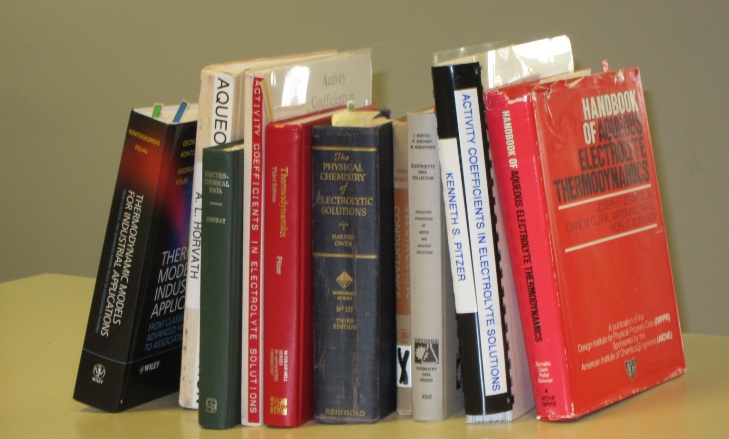 33
Fermi Description usesEntropy of Mixture of Spheresfrom Combinatoric Analysis
W is the mixing entropy of UNEQUAL spheres with N available NON-UNIFORM sites
Connection to volumes of spheres and voids, and other details are published in 5 papers


J Comp Phys (2013) 247:88	J Phys Chem B (2013) 117:12051J Chem Phys (2014) 141: 075102	J Chem Phys, (2014) 141: 22D532 Physical Review E (2015) 92:012711
Expressions in other literature are not consistent with this entropy
34
Voids are Needed
Electro-Chemical Potential    and Void Volume
It is impossible to treat all ions and water molecules as 
hard spheres and at the same time have
Zero Volume of interstitial Voids between all particles.
35
Consistent Fermi Approach is NovelConsistent Fermi approach has not been previously applied to ionic solutionsas far as we, colleagues, referees, and editors know

Previous treatments* have inconsistent treatment of particle size 
They do not reduce to Boltzmann functionals in the appropriate limit
Previous treatments often do not include non-uniform particle size 
Previous treatments* are inconsistent with electrodynamics and 
nonequilibrium flows including convection 

Details
Previous treatments do not include discrete water or voids.
They cannot deal with volume changes of channels, or pressure/volume in general 
Previous treatments do not include polarizable water with polarization as an output
*Previous treatments 
Bazant, Storey & Kornyshev,. Physical Review Letters, 2011. 106(4): p. 046102.
Borukhov, Andelman & Orland, Physical Review Letters, 1997. 79(3): p. 435.
Li, B. SIAM Journal on Mathematical Analysis, 2009. 40(6): p. 2536-2566.
Liu, J.-L., Journal of Computational Physics 2013. 247(0): p. 88-99.
Lu & Zhou, Biophysical Journal, 2011. 100(10): p. 2475-2485.
Qiao, Tu & Lu, J Chem Phys, 2014. 140(17):174102
Silalahi, Boschitsch, Harris &  Fenley, JCCT 2010. 6(12): p. 3631-3639.
Zhou, Wang & Li Physical Review E, 2011. 84(2): p. 021901.
36
Fermi (like) Distribution
Fermi (like) Distribution
is a generalQuantitative Statement of 
Charge-Space Competition 
Simulated and compared to experiments in > 35 papers of Boda, Henderson, et al,
and >10 papers of Gillespie, et al,
also givesGibbs Fermi Functional  J Comp Phys, 2013 247:88;   J Phys Chem B, 2013 117:12051so the Fermi approach 
Can be embedded in the Energy Variational Formulation 
EnVarA developed by Chun Liu, more than anyone Eisenberg, Hyon and Liu (2010). JChemPhys 133: 104104
37
Charge-Space Competition
Monte Carlo Methods
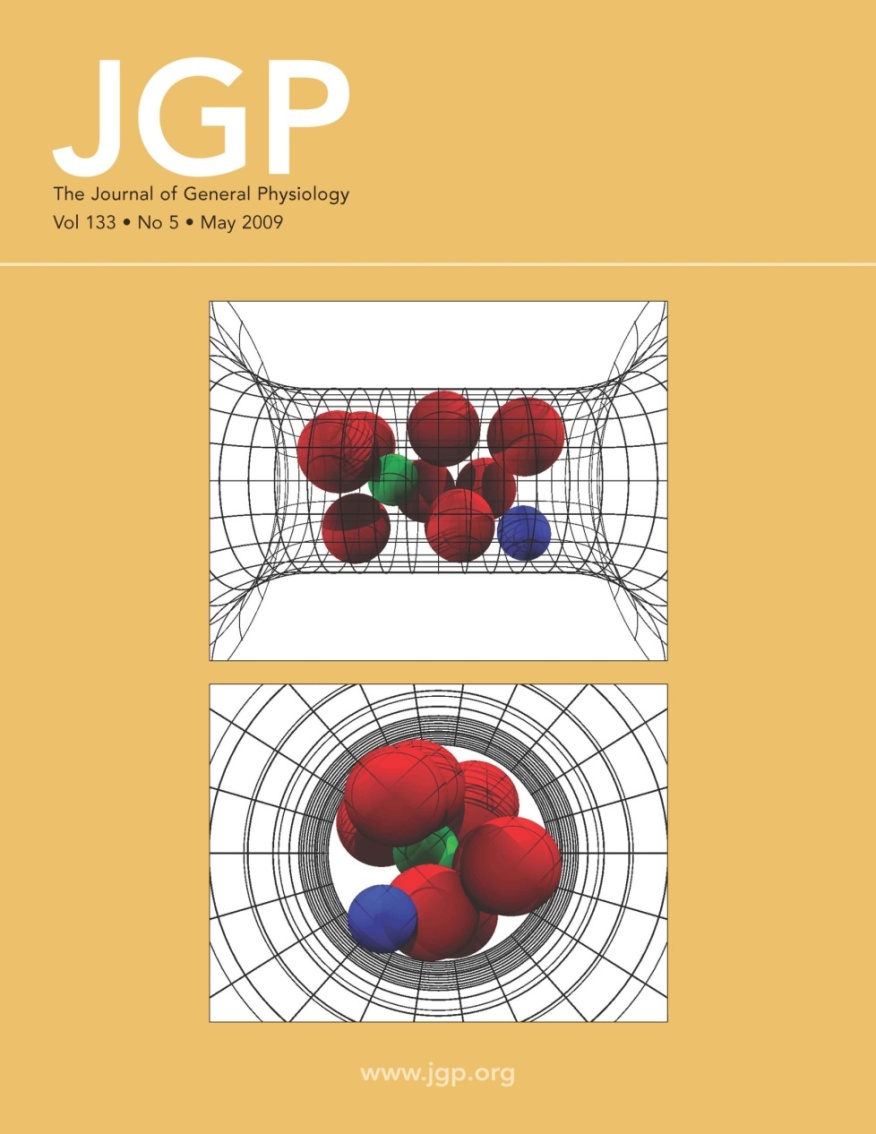 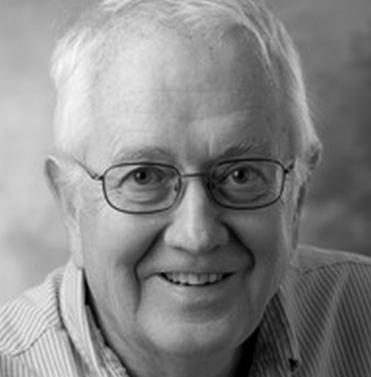 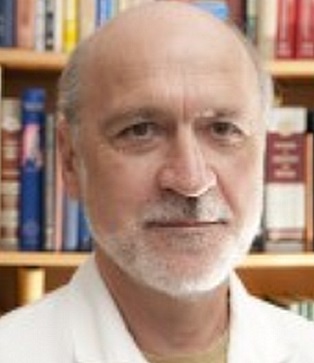 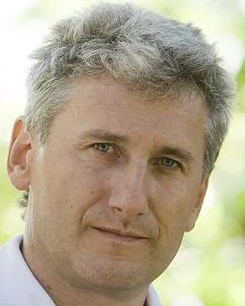 Dezső Boda
Wolfgang Nonner
Doug Henderson
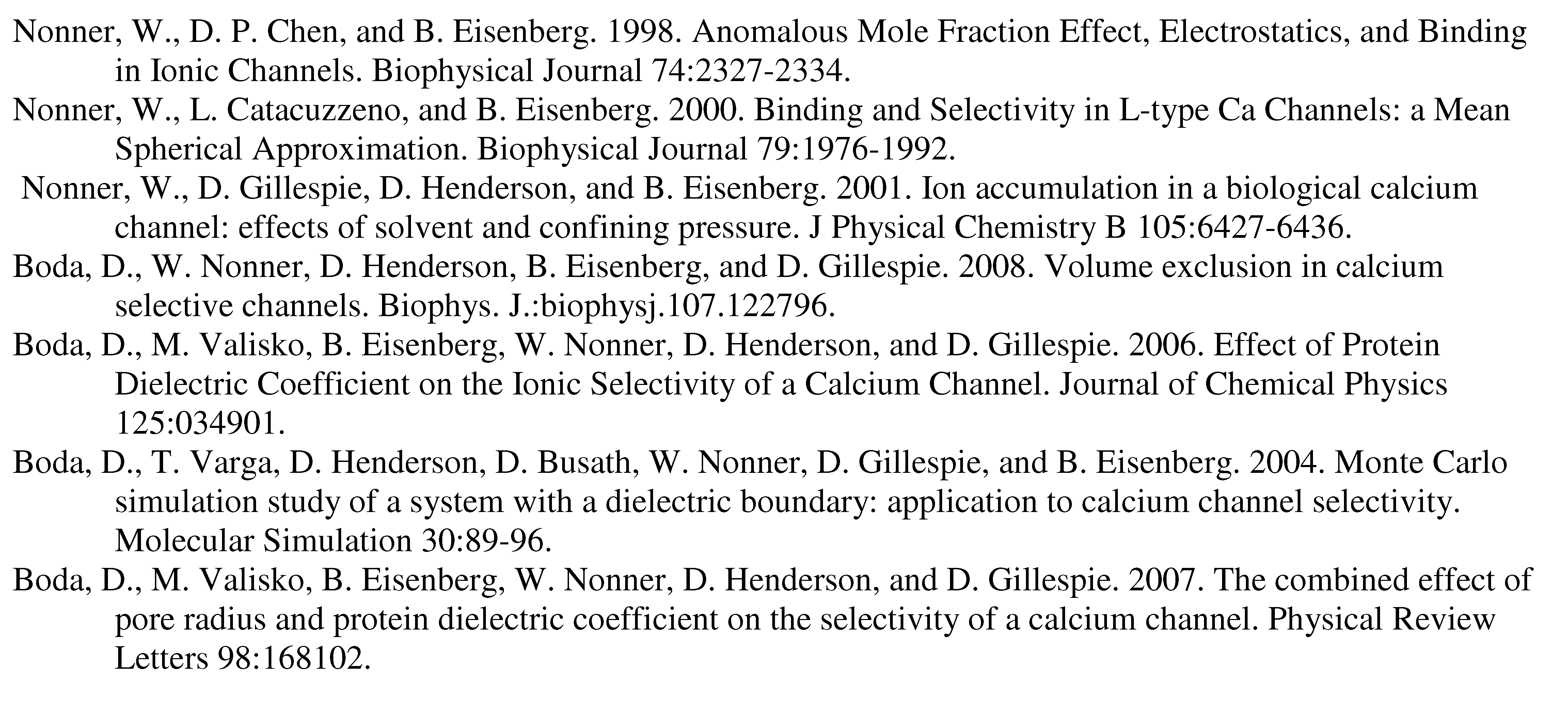 More than 35 papers are available at
ftp://ftp.rush.edu/users/molebio/Bob_Eisenberg/reprints
38
Best Evidence for All Spheres Charge Space Competition is from the
RyR Receptor
Dirk GillespieDirk_Gillespie@rush.edu 



Gerhard Meissner, Le Xu, et al, not Bob Eisenberg
       More than 120 combinations of solutions & mutants
     7 mutants with significant effects fit successfully
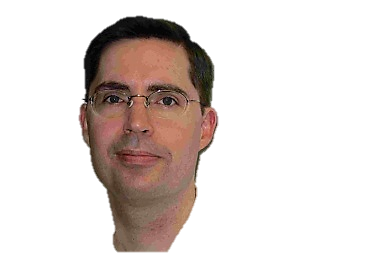 Poisson-Fermi Analysis is NON-Equilibrium
Flows are Essential in Devices & Biology
          Structure is Essential in Devices & Biology 
          Implemented fully in 3D Code to accommodate 3D Protein Structures
Flows cease only at death
PNPF uses treatment by Santangelo 20061 used by Kornyshev 20112 		of near/far fields crudely separated by fixed correlation length 

PNPF introduces steric potential3,4 so unequal spheres are dealt with consistently

PNPF force equation reduces3,4 to pair of 2nd order PDE’s and                             Appropriate boundary conditions                                   that are consistent and allow                       Robust and Efficient Numerical Evaluation

4)   PNPF combines force equation and Nernst-Planck Description of Flow


1PhysRev E (2006) 73:041512    2PhysRev Ltrs (2011) 106:046102    3JCompPhys (2013) 247:88   4J PhysChem B (2013) 117:12051
40
PNPF
Poisson-Nernst-Planck-Fermi
Implemented fully in 3D Code to accommodate 3D Protein Structures
Flow
Force
approximates dielectric of entire bulk solution including correlated                       motions of ions, following  Santangelo 20061 used by Kornyshev 20112                                  with Liu’s corrected and consistent Fermi treatment of spheres

We introduce3,4 two second order equations and boundary conditions

That give the polarization charge density
3D computation is facilitated by using 2nd order equations
41
1PhysRev E (2006) 73:041512    2PhysRev Ltrs (2011) 106:046102    3JCompPhys (2013) 247:88   4J PhysChem B (2013) 117:12051
Nonequilibrium Force Equation
Implemented fully in 3D Code to accommodate 3D Protein Structures
Fourth Order Santangelo1 PDE
is introduced as a crude correlation length to separate near and far fields

                        approximates dielectric properties of entire bulk solution including correlated                        motions of ions,  Santangelo (2006)1 followed by Kornyshev (2011)2
                        using J.-L. Liu’s3 (2013) consistent Fermi treatment of spheres that                         corrects previous oversimplifications2

We introduce3,4 two second order equations and boundary conditions



That give the polarization charge density
3D computation is facilitated by using 2nd order equations
1PhysRev E (2006) 73:041512        2J Chem Phys 141: 22D532; Phys Rev Ltrs (2011) 106:046102    	3JCompPhys (2013) 247:88       4J Phys Chem B (2013) 117:12051
42
Gibbs-Fermi ‘Grand’ Free Energy Functional*
voids
*Liu & Eisenberg, JChemPhys (2014) 141:22D532).N.B. Dissipation to be determined
43
Computational Problems Abound
and are Limiting if goal is to fit real data
It is very easy to get results that only seem to converge, and are in fact Not Adequate approximations to the converged solutions

Jerome, J. (1995) Analysis of Charge Transport. Mathematical Theory and Approximation of Semiconductor Models. New York, Springer-Verlag.
Markowich, P. A., C. A. Ringhofer and C. Schmeiser (1990). Semiconductor Equations. New York, Springer-Verlag.



Bank, R. E., D. J. Rose and W. Fichtner (1983). Numerical Methods for Semiconductor Device Simulation 	IEEE Trans. on Electron Devices ED-30(9): 1031-1041.
Bank, R, J Burgler, W Coughran, Jr., W Fichtner, R Smith (1990) Recent Progress Algorithms for Semiconductor Device Simulation
	Intl Ser Num Math 93: 125-140.
Kerkhoven, T. (1988) On the effectiveness of Gummel's method SIAM J. Sci. & Stat. Comp. 9: 48-60.
Kerkhoven, T and J Jerome (1990). "L(infinity)  stability of finite element approximations to elliptic gradient equations." 	Numer. Math. 57: 561-575.
Computing Flows is Difficult in Electric Field Problems 
because the electric field is so strong


1% error in concentrations does little
1% error in charge “lifts the earth”
One percent more electrons than protons would
Lift the Entire Earth!
paraphrase of  third paragraph, p. 1-1 of
Feynman, R. P., R. B. Leighton, and M. Sands. 1963. The Feynman: Lectures on Physics,  Mainly Electromagnetism and Matter. New York: Addison-Wesley Publishing Co.,
also at  http://www.feynmanlectures.caltech.edu/II_toc.html.
45
Computational Electronics has solved these problems over the last 40 years in thousands of papers used to design our digital devices



Vasileska, D, S Goodnick, G Klimeck (2010) Computational Electronics: Semiclassical and Quantum Device Modeling and Simulation. NY, CRC Press.
Selberherr, S. (1984). Analysis and Simulation of Semiconductor Devices. New York, Springer-Verlag.
Jacoboni, C. and P. Lugli (1989). The Monte Carlo Method for Semiconductor Device Simulation. New York, Springer Verlag.
Hess, K. (1991). Monte Carlo Device Simulation: Full Band and Beyond. Boston, MA USA, Kluwer.
Hess, K., J. Leburton, U.Ravaioli (1991). Computational Electronics: Semiconductor Transport and Device Simulation. Boston, Kluwer.
Ferry, D. K. (2000). Semiconductor Transport. New York, Taylor and Francis.
Hess, K. (2000). Advanced Theory of Semiconductor Devices. New York, IEEE Press.
Ferry, D. K., S. M. Goodnick and J. Bird (2009). Transport in Nanostructures. New York, Cambridge University Press.
It is very easy to get results that only seem to converge, and are in fact not adequate approximations to the converged solutions.

Jerome, J. W. (1995). Analysis of Charge Transport. Mathematical Theory and Approximation of Semiconductor Models. New York, Springer-Verlag.
Keys to Successful Computation 

Avoid errors by checking against analytical solutions of Guowei and collaborators

 Avoid singularities on boundaries of protein  (that wreck convergence)

Use a simplified Matched Interface Boundary sMIB method of Guowei and collaborators modified to embed Scharfetter Gummel SG criteria of computational electronics (extended to include steric effects). 

SG is REQUIRED TO ENSURE CONTINUITY OF CURRENT
Charge Conservation is not enough

Scharfetter and Gummel, IEEE Trans. Elec. Dev.16, 64 (1969)
P. Markowich, et al, IEEE Trans. Elec. Dev. 30, 1165 (1983).
Zheng, Chen, and G.-W. Wei, J. Comp. Phys. 230, 5239 (2011).
Geng, S. Yu, and G.-W. Wei, J. Chem. Phys. 127, 114106 (2007).
S. M. Hou and X.-D. Liu, J. Comput. Phys. 202, 411 (2005).
J.-L. Liu, J. Comp. Phys. 247, 88 (2013).

Modified Successive Over-relaxation SOR for fourth order PNPF
Poisson Fermi AnalysisStatus Report

Nonequilibrium implemented fully in 3D Code to accommodate 3D Protein Structures
But only partially compared to experiments
In Bulk or Channels, so far.

Gramicidin (tested with real three dimensional structure, including flow) 		Physical Review E, 2015. 92:012711	
 CaV1.n   EEEE, i.e., L-type Calcium Channel, tested with homology model 
		     J Phys Chem B, 2013 117:12051 (nonequilibrium data is scarce)
	
PNPF  Poisson-Nernst-Planck-Fermi for systems with volume saturation
            General PDE, Cahn-Hilliard Type, Four Order, Pair of 2nd order PDE’s
                                   Not yet tested by comparison to bulk data 
J Chem Phys, 2014. 141:075102; J Chem Phys,141:22D532  
Numerical Procedures  tailored to PNPF have been implemented (tested)J Comp Phys, 2013 247:88; Phys Rev E, 2015. 92:012711 
NCX Cardiac Ca2+/Na+ exchanger branched Y shape KNOWN structure.
             Physical analysis of a transporter using consistent mathematics
		using crystallographic structure  		Liu & Eisenberg, Neurosciences 2015 :450.09
48
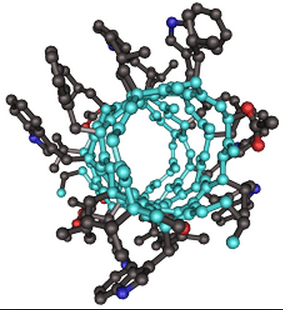 Gramicidin A
Unusual SMALL Bacterial Channel
often simulated and studied
Margaret Thatcher, 
student of Nobelist Dorothy Hodgkin
Bonnie Wallace leading worker
Validation of PNP  Solvers with Exact Solution
following the lead of Zheng, Chen & Wei J. Comp. Phys. (2011) 230: 5239
.
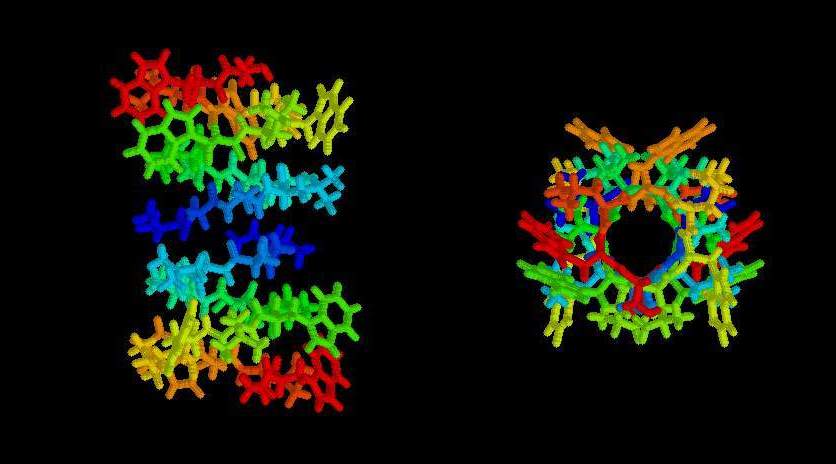 49
Three Dimensional TheoryComparison with Experiments
Gramicidin A
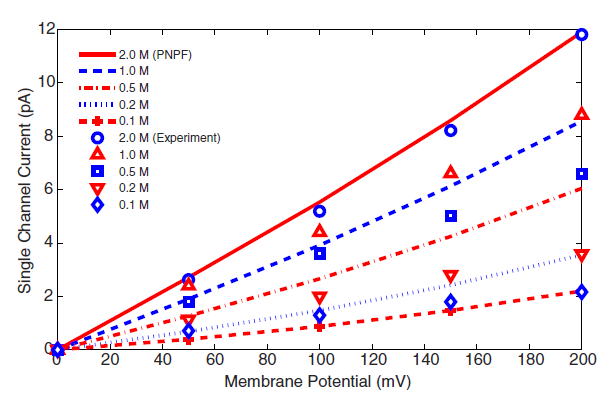 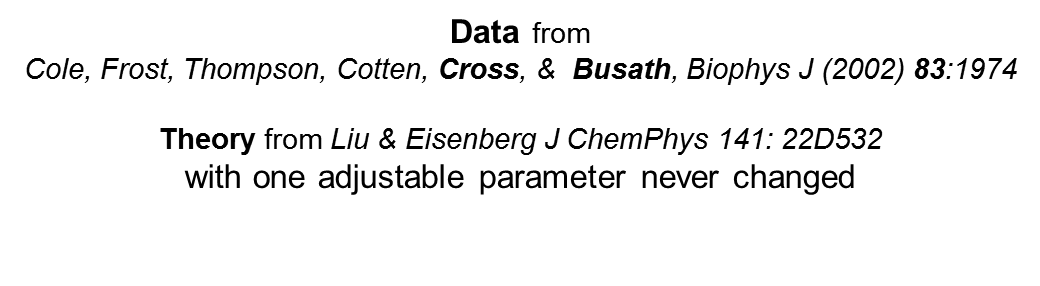 50
Steric Effect is Large in (crowded) Gramicidin
PNPF vs PNP
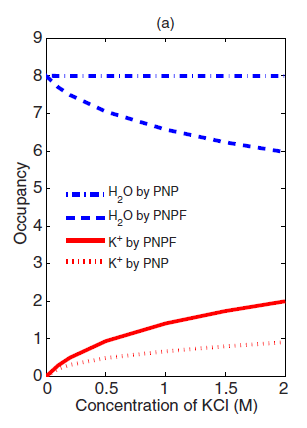 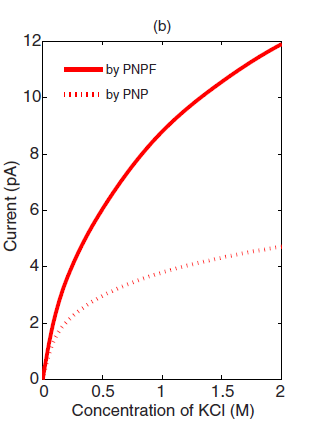 Water Occupancy
Current 
vs Voltage
K+ Occupancy
51
Cardiac Calcium Channel CaV.n
Binding Curve
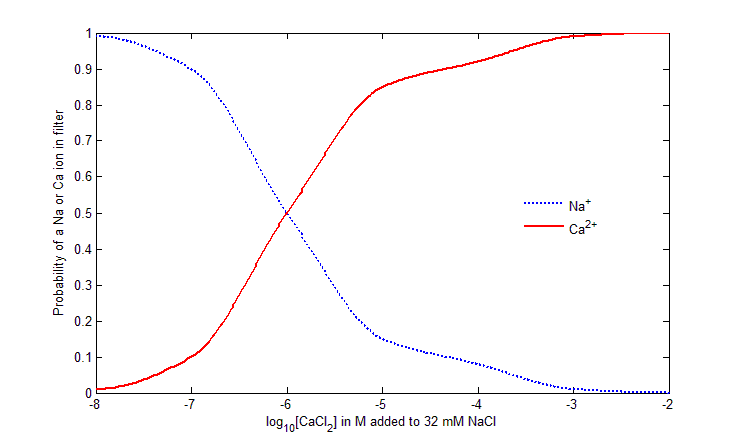 Lipkind-Fozzard Model
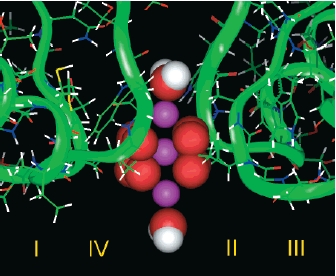 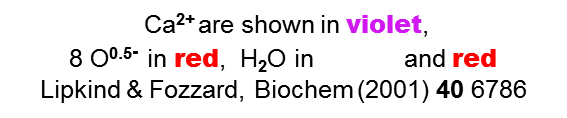 Liu & Eisenberg J Chem Phys 141(22): 22D532
52
Cardiac Calcium Channel CaV1.n
Experimental Signature Anomalous* Mole Fraction 
Non-equilibrium
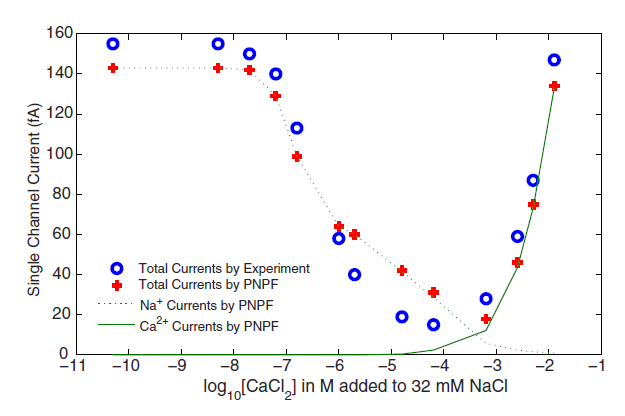 Na Channel
Ca Channel
*Anomalous because CALCIUM CHANNEL IS A SODIUM CHANNEL at [CaCl2]  10-3.4
Ca2+ is conducted for [Ca2+] > 10-3.4, but Na+ is conducted for [Ca2+] <10-3.
53
Liu & Eisenberg (2015) Physical Review E 92: 012711
Poisson Fermi Approach toBulk Solutions
Same equations, different model of nearby atoms
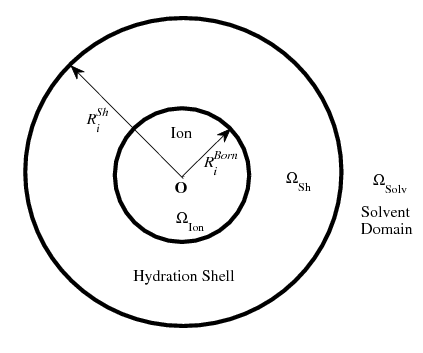 54
Activity CoefficientsNa+  Cl- ‘normalized’ free energy per mole
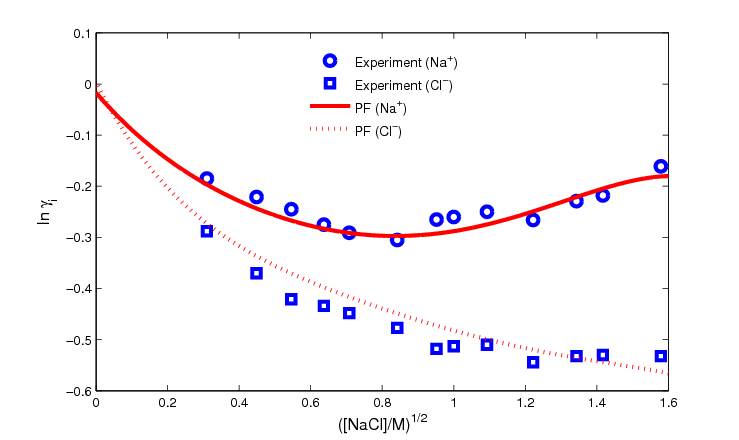 55
Activity CoefficientsCa2+Cl2¯ ‘normalized’ free energy per mole
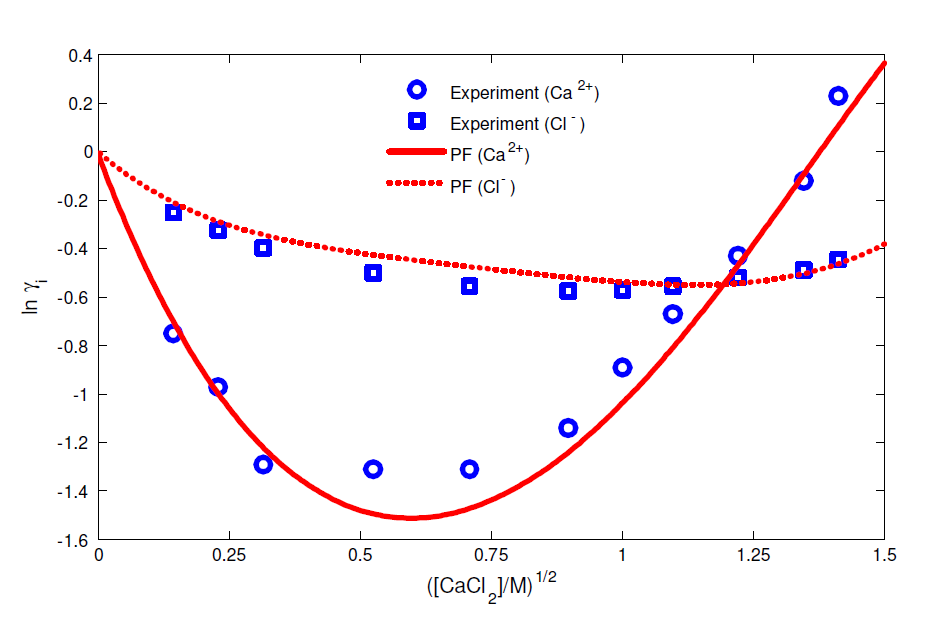 56
Debye-Hückel Fails Disastrously
Poisson Boltzmann is quite inaccurate
Poisson Fermi does Surprisingly Well
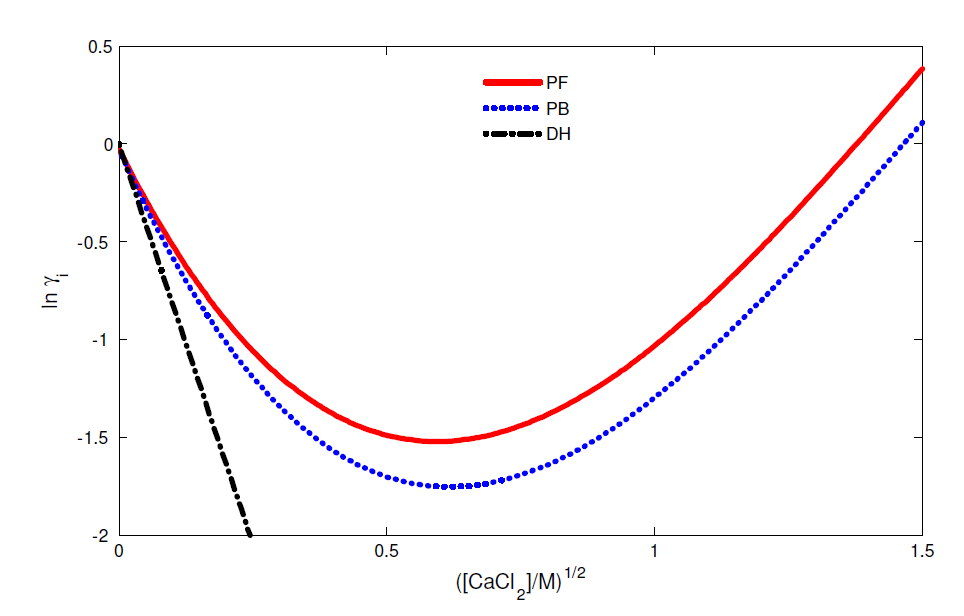 Parameters, NOT further adjusted
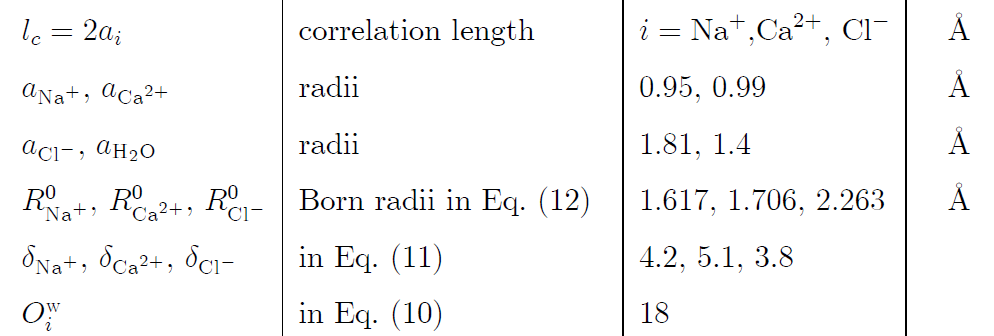 57
Bulk Solution
How well does the Poisson Fermi Approach for Bulk Solutions?
Same equations, different model of nearby atoms
Occupancy is 6+12 Waters*held Constant in Model of Bulk Solution
in this oversimplified Poisson Fermi Model Liu & Eisenberg (2015) Chem Phys Ltr 10.1016/j.cplett.2015.06.079
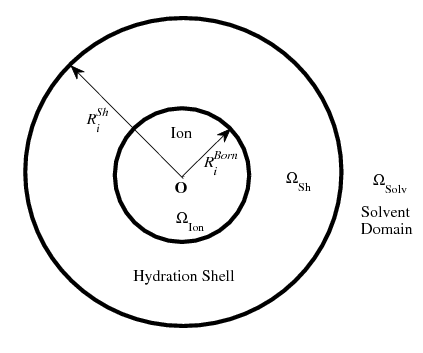 *in two shells: experimental Data on OccupancyRudolph & Irmer, Dalton Trans. (2013) 42, 3919 
 Mähler &  Persson,  Inorg. Chem. (2011) 51, 425
58
More Detail

INSIDE CHANNELS
59
GramicidinTwo K+ Binding Sites 
OUTPUTS of our calculations
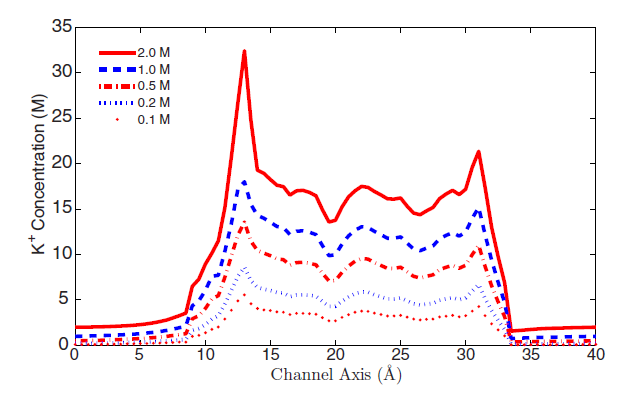 Binding sites are prominent in NMR measurements & MD calculations
BUT they VARY
with conditions in any consistent model and so
cannot be assumed to be of fixed size or location
60
Steric Effect is Significant
Gramicidin is Crowded
Shielding is Substantial
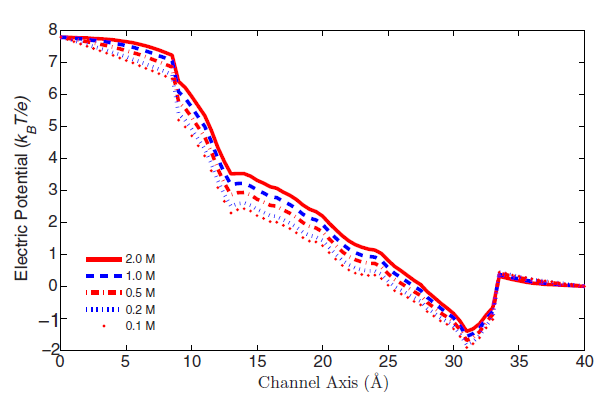 Electric Potential
Steric  Potential
Shielding
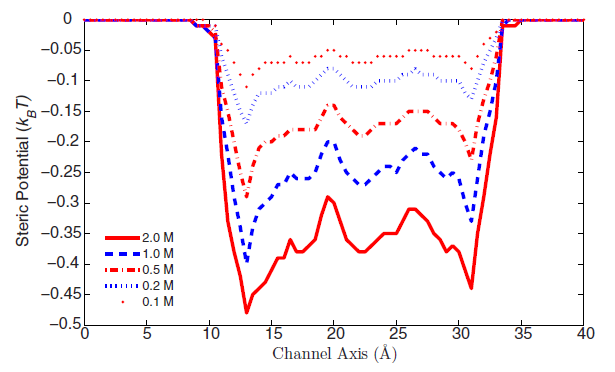 Shielding has been ignored in many papers
Results are often at one concentration or unspecified concentration,as in most molecular dynamics
Channel is often described as a potential profileThis is inconsistent with electrodynamicsas in classical rate models
Shielding
61
Inside Gramicidin
Water Density
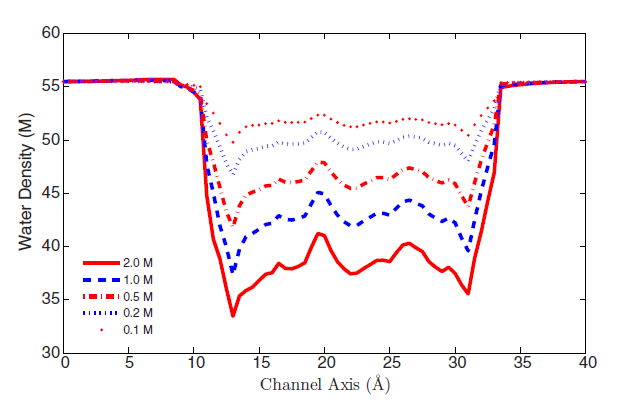 Dielectric Function
an OUTPUT of model
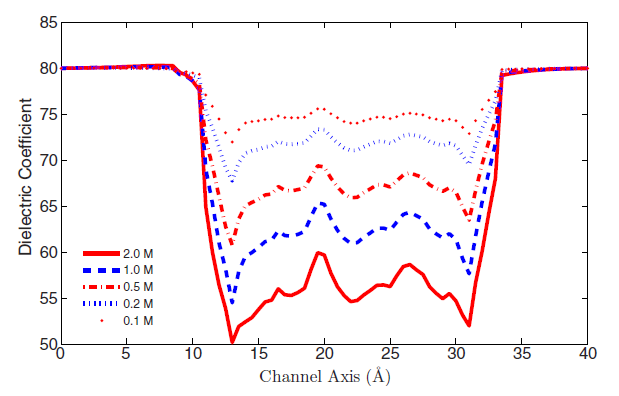 Liu & Eisenberg J Chem Phys 141: 22D532
62
Inside the  Cardiac Calcium Channel CaV1.n
Dielectric Function
An Output of this Model
Water Density
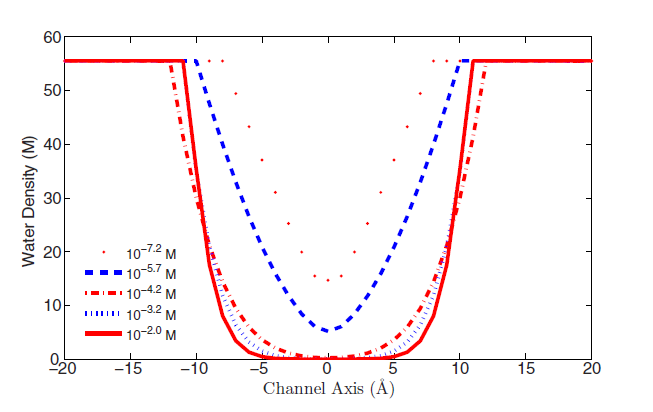 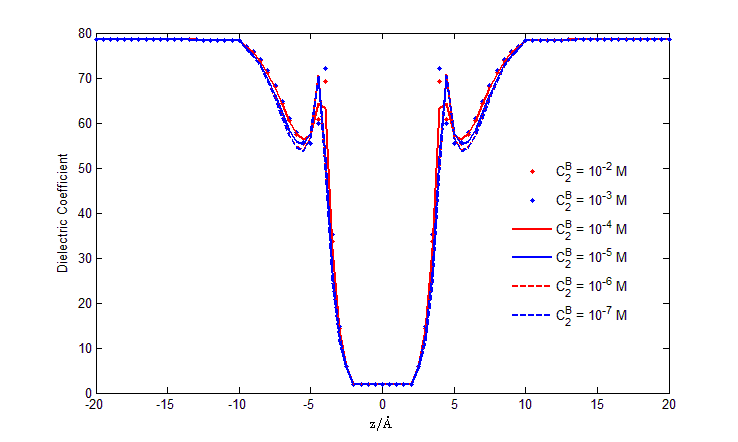 Liu & Eisenberg (2015) Phys Rev E 92: 012711
Liu & Eisenberg J Chem Phys 141(22): 22D532
63
Inside the  Cardiac Calcium Channel CaV1.n
Electric Potential
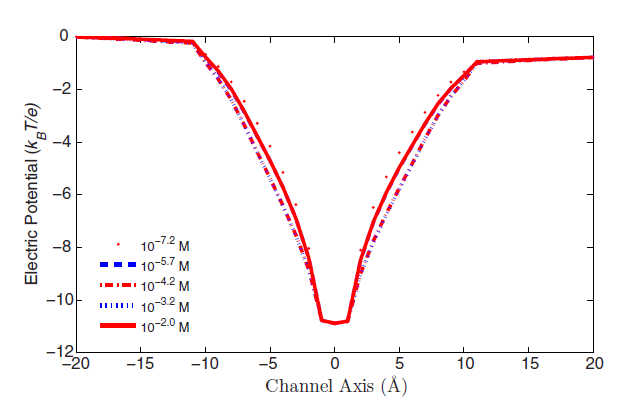 Steric Potential 
Estimator of Crowding
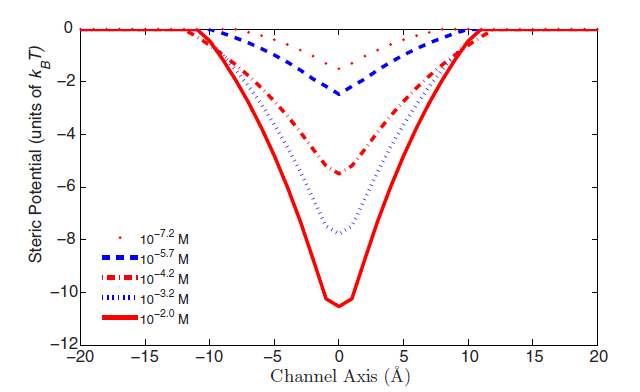 64
The End

Any Questions?
65
Engineering and Physiology:
Essence of Engineering 
is knowing 
What Variables to Ignore!

WC Randels 
	quoted in Warner IEEE Trans CT 48:2457 (2001)
66
Take Home Lesson
Devices in Engineeringare Defined
by their
Reduced Model
67
Physiology and Medicine
are all about 
Reduced Models
in which SOME atomic details Control Function
68